Process Control
Course II

Lecture 3

Measuring element
Closed loop system
m
cp
Ti
Temperature measuring element
M
m
cp
To
Process
Steam in
Q
P
E
Tm
Controller
Final control element
Control Valve
Comparator
Tsp
Measuring element
Measurement refers to the conversion of the process variable into an analog or digital signal that can be used by the control system. This action can be carried out by two elements: Sensors and transmitter. These two elements together are called Transducer .
Process variable
controller
Sensor
Transmitter
Transducer
Sensor is a device that can detect a physical quantity (such as temperature, pressure,..etc.) and convert the data into an electrical signal.
Transmitter is a device that coverts the signal produced by a sensor into standardized instrumentation signal such as 3-15 psig air pressure or 4-20 mA DC electric current.
Transducer is a device that can convert energy from one form to another
Convertors are such as  I/P, P/I, T/I, F/I ….etc.
Measuring variables
1- Temperature
2- Pressure
3- Level
4- Flow
5-  Concentration
Air supply
20 psig
Hot water
w (kg/s)
cp
t1
Convertor
I/P
Set point
Controller
4-20 mA
4-20 mA
Signal transmitted across the loop
3-15 psig
Temperature transmitter
T/I
1- Pneumatic  3-15psi

2- Electric   4-20 mA

3- Hydraulic
oil
m (kg/s)
cp
Ti
oil
m (kg/s)
cp
To
w (kg/s)
cp
t2
Measuring elements for process control
The five important measurement elements are
1- Flow
2- Temperature
3- Pressure
4- Level
5-  Concentration
1- Flow measurement ( volumetric or mass flowrate)
(a). Orifice plate
(b). Venturi meter
(c). Turbine flow meter
(d). Magnetic flow meter
(a). Orifice plate
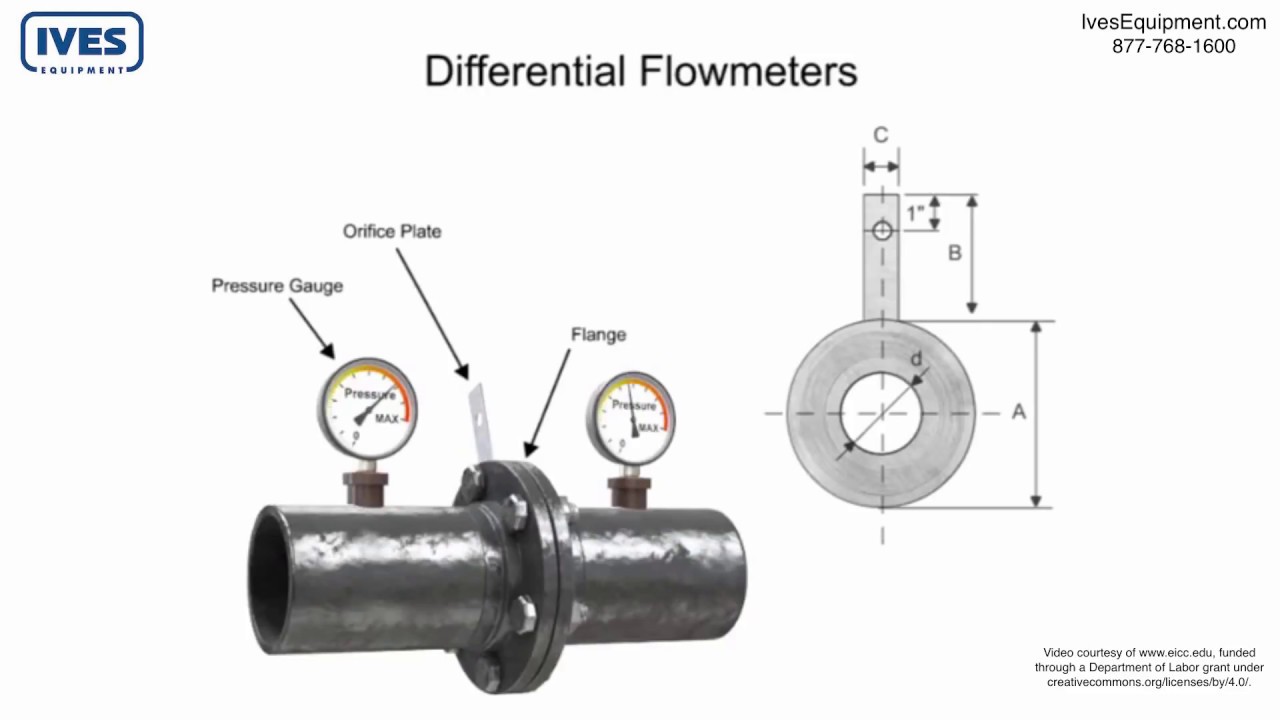 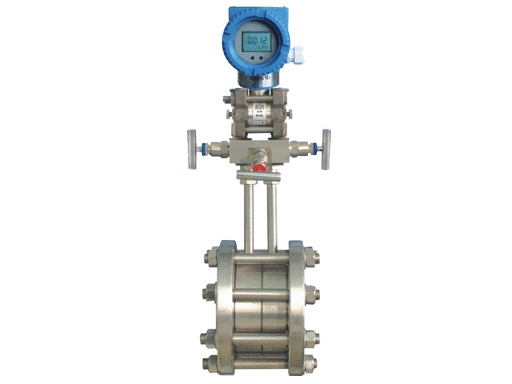 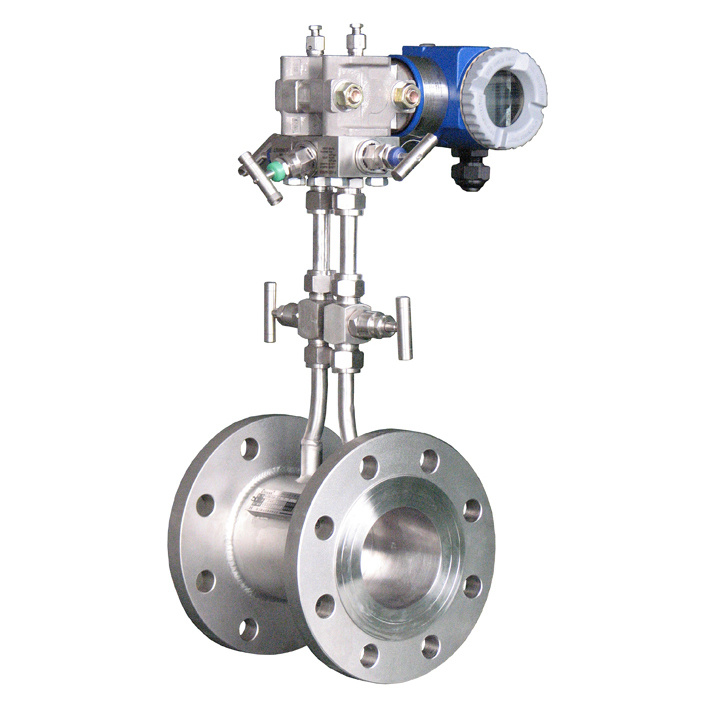 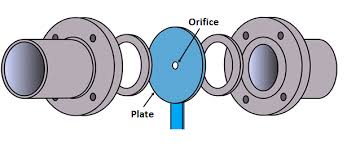 (b). Venturi meter
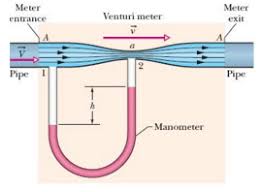 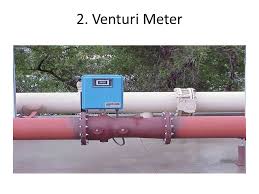 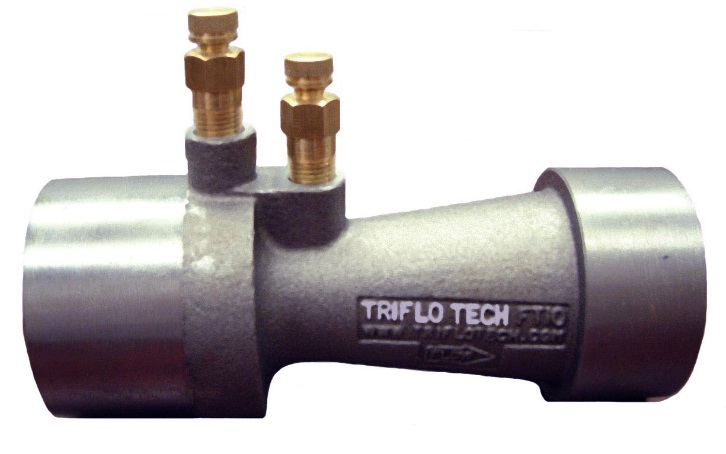 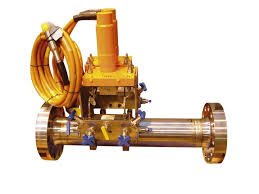 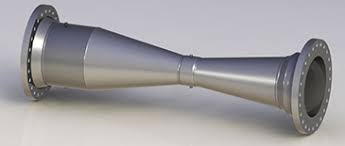 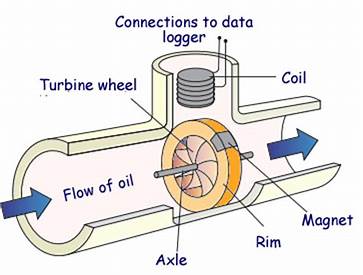 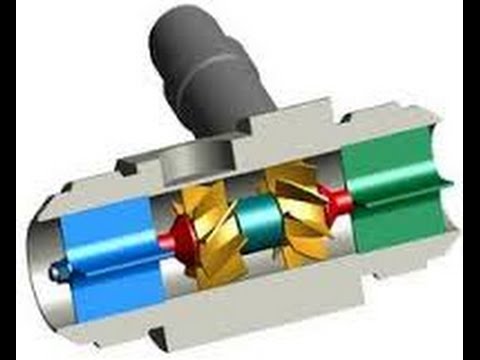 (c). Turbine flow meter
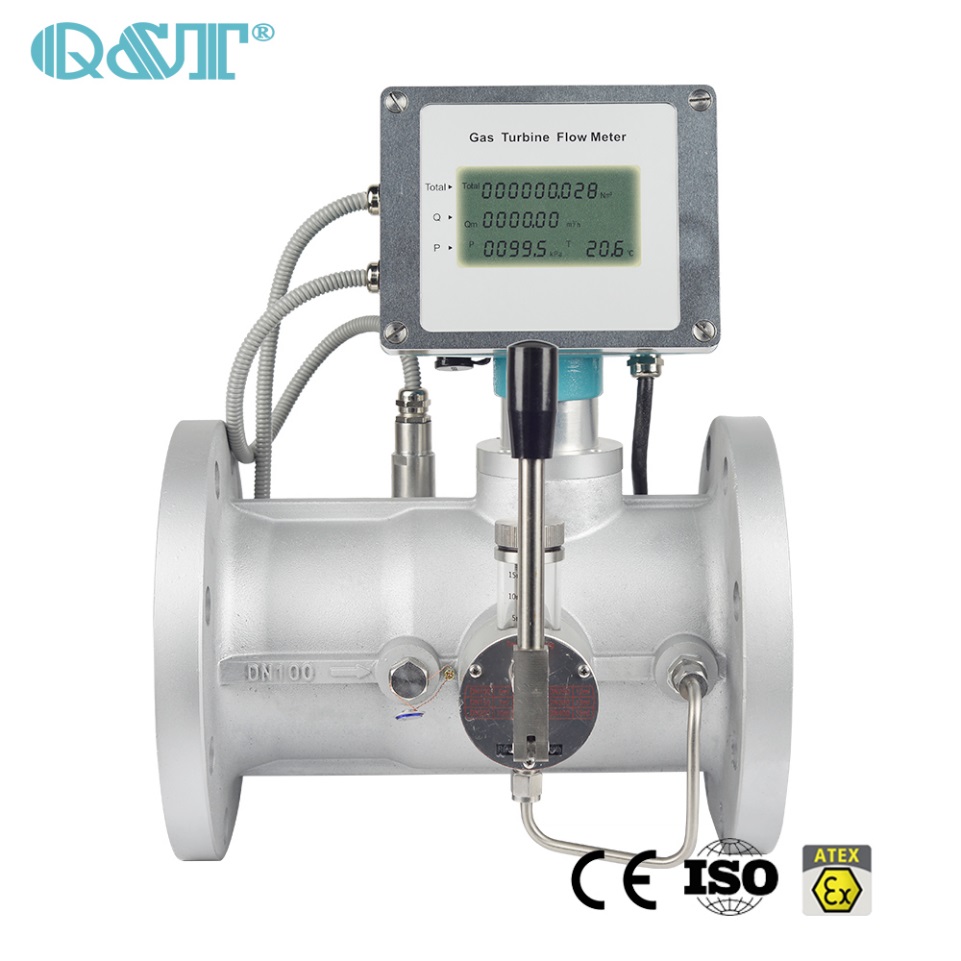 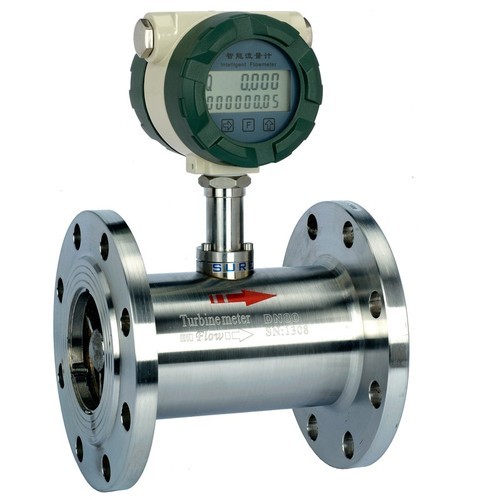 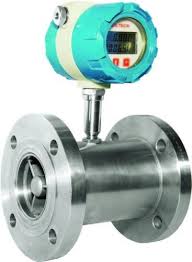 (d). Magnetic flow meter
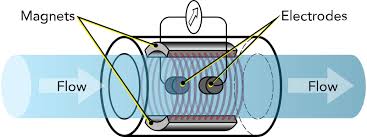 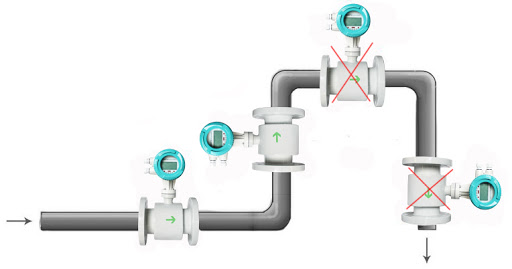 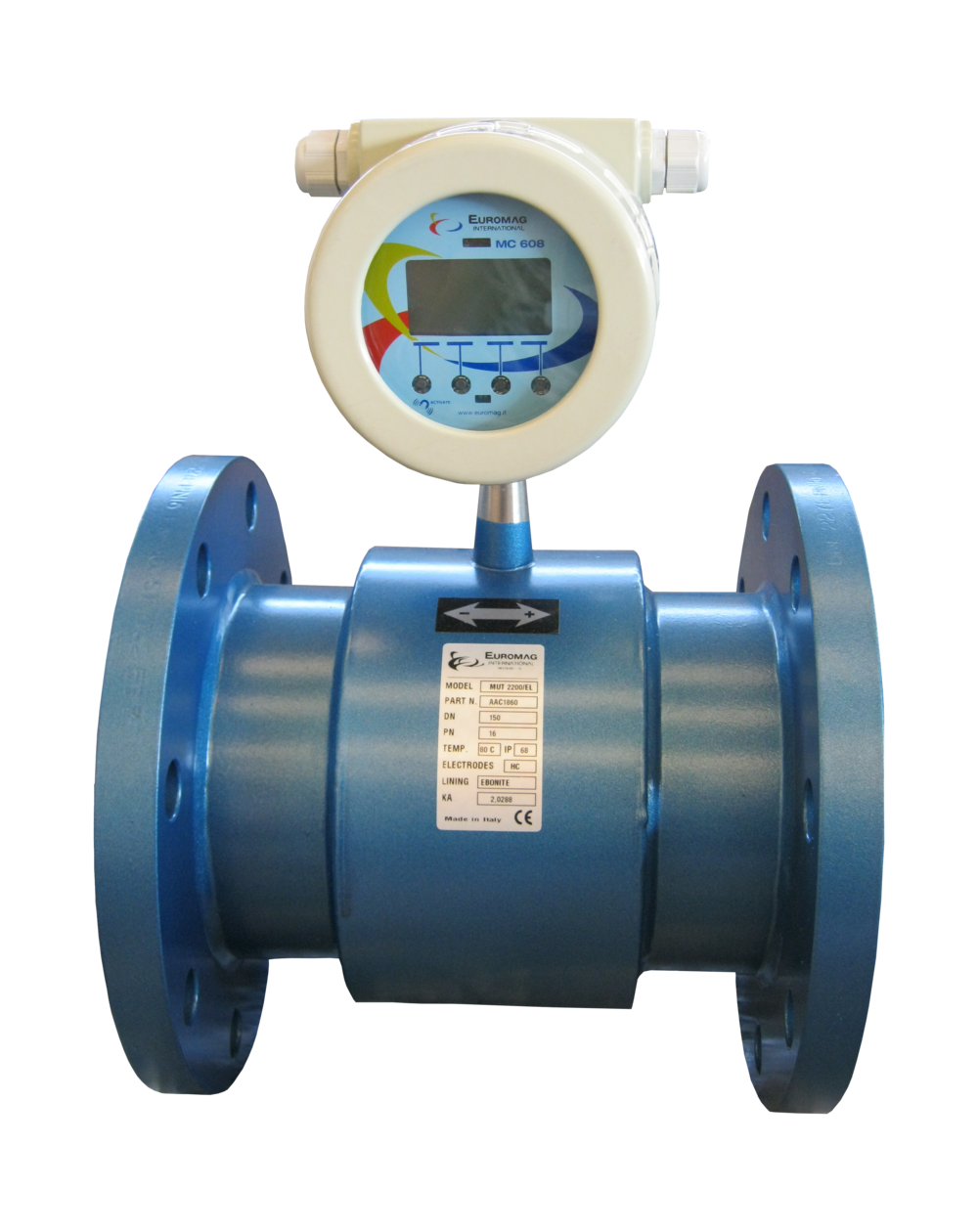 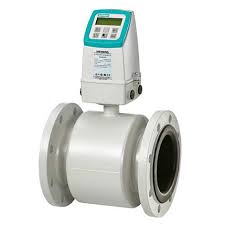 2- Temperature measurement
(a). Thermometer
(b). Thermocouple
(c). Thermal Resistance meter
(d). Filled –bulb Temperature sensor
(a). Thermometer
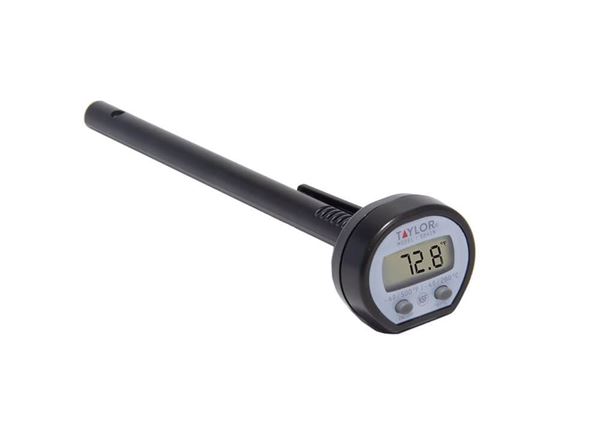 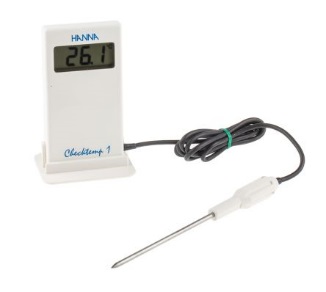 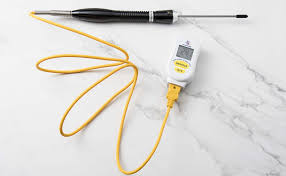 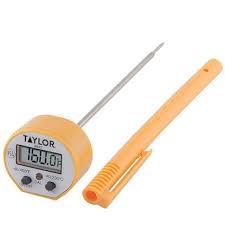 (b). Thermocouple
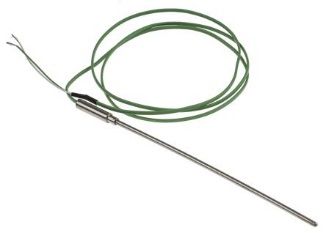 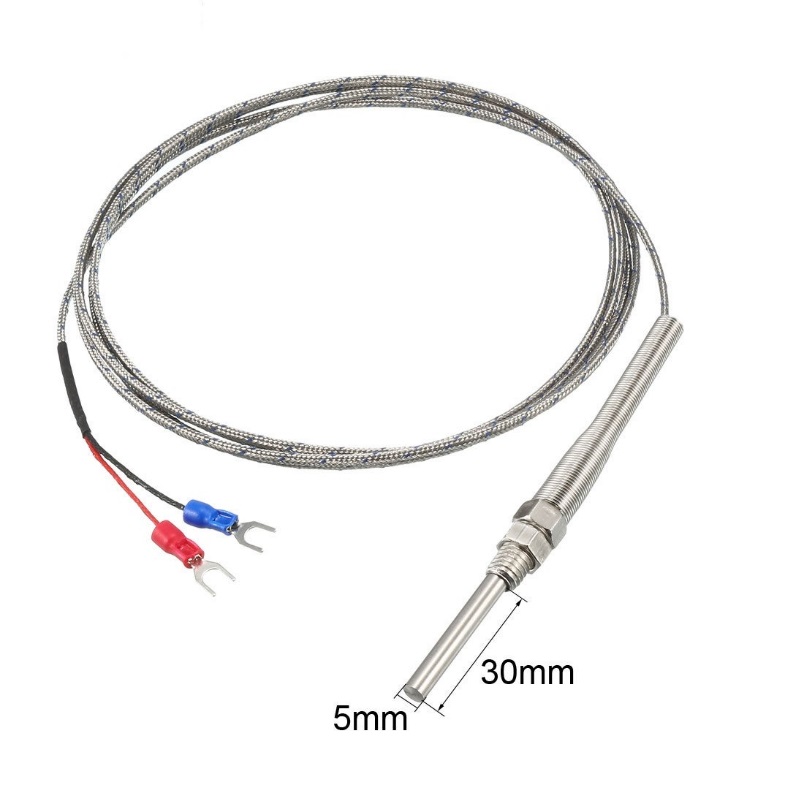 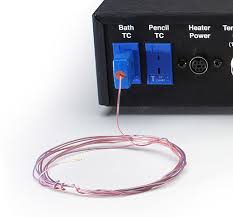 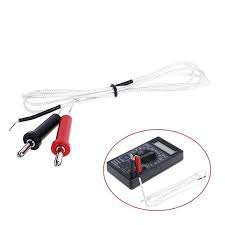 (c). Thermal Resistance meter
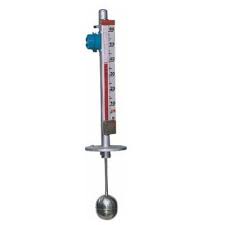 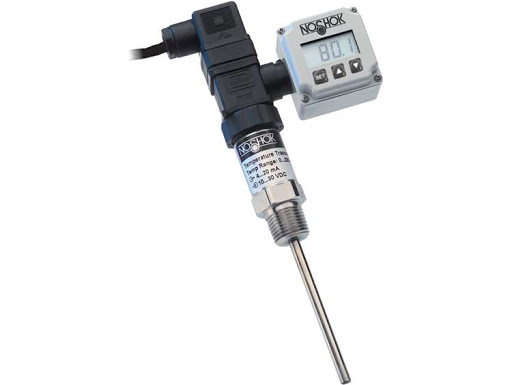 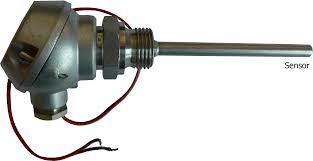 (d). Filled –bulb Temperature sensor
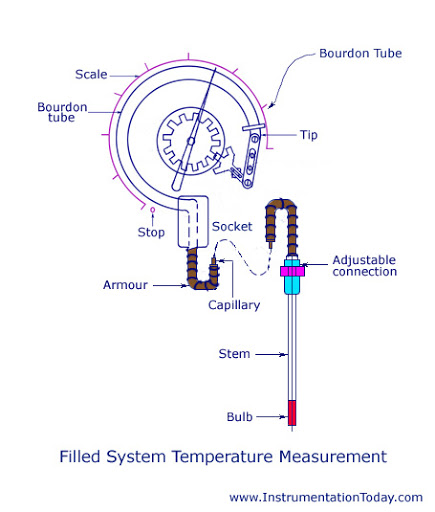 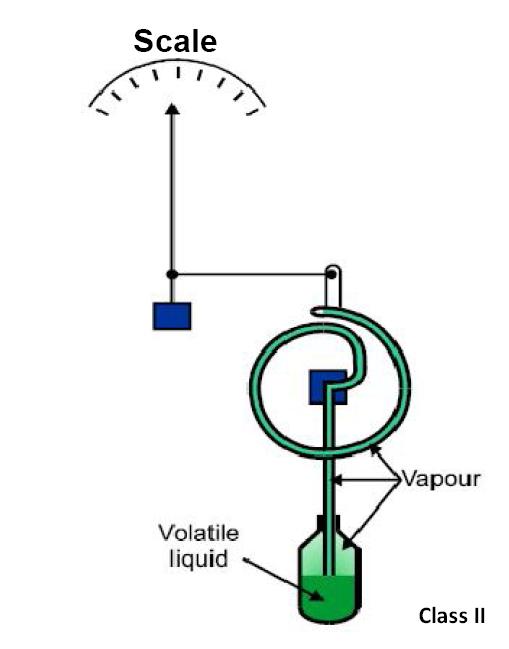 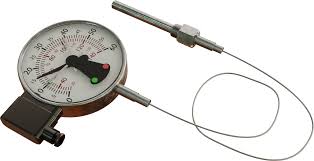 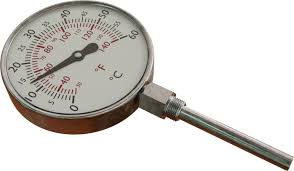 3- Pressure measurement
(a). Bellows
(b). Bourdon tube
(c). Diaphragm
(d). Strain gage
(a). Bellows
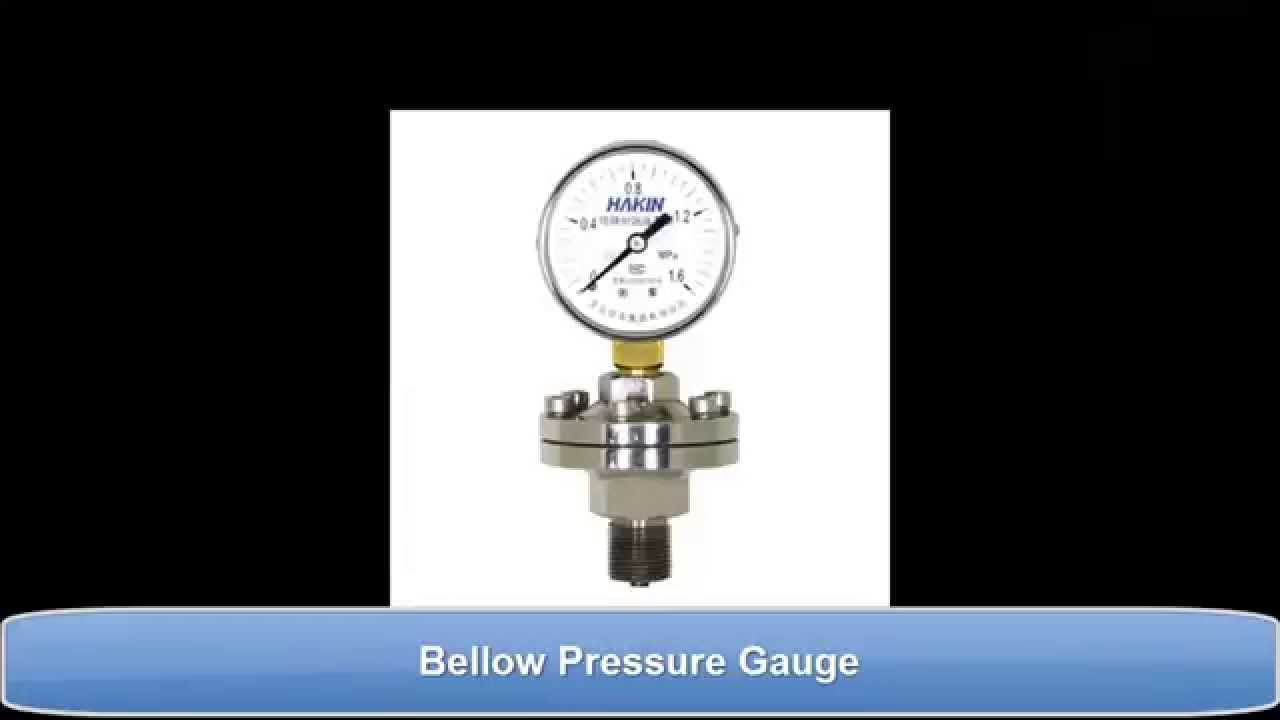 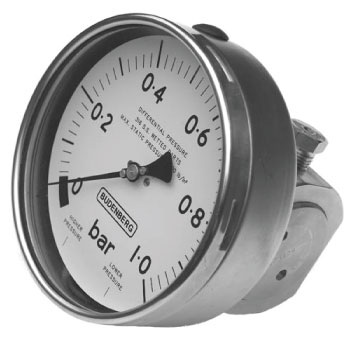 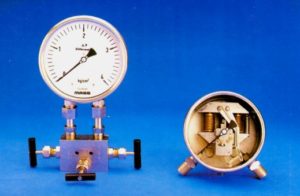 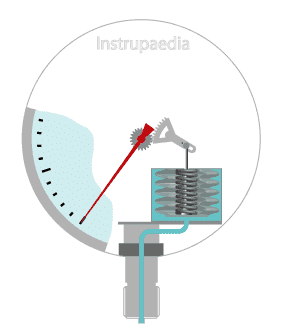 (b). Bourdon tube
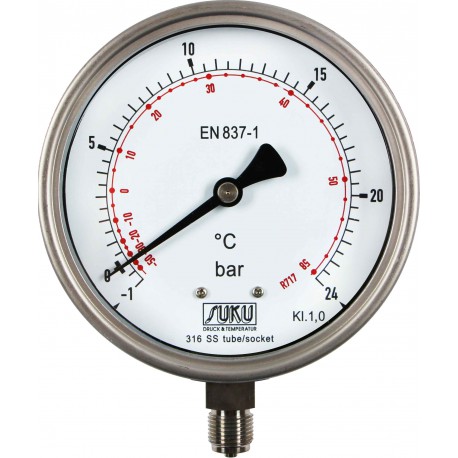 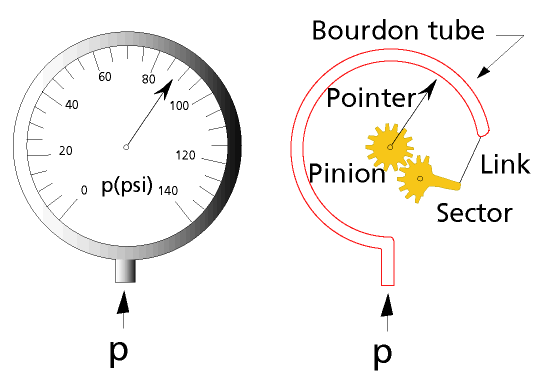 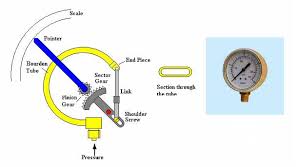 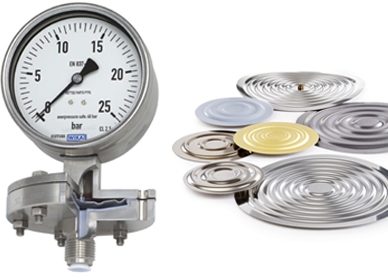 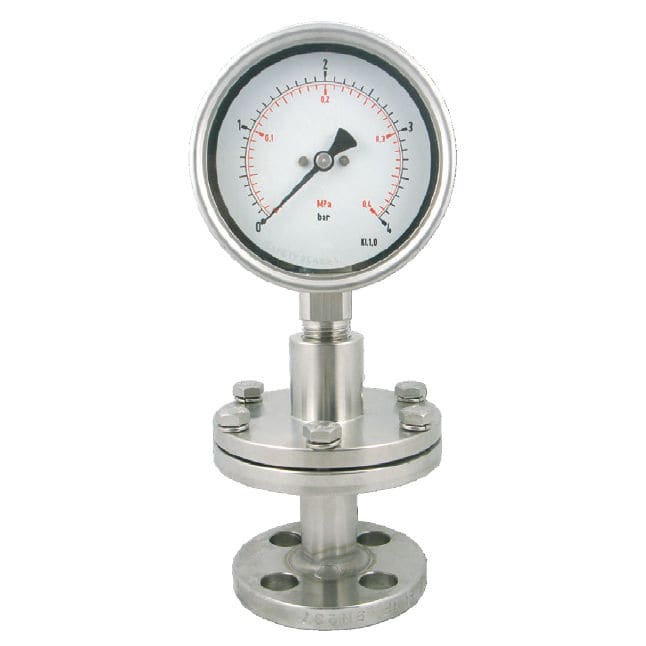 (c). Diaphragm
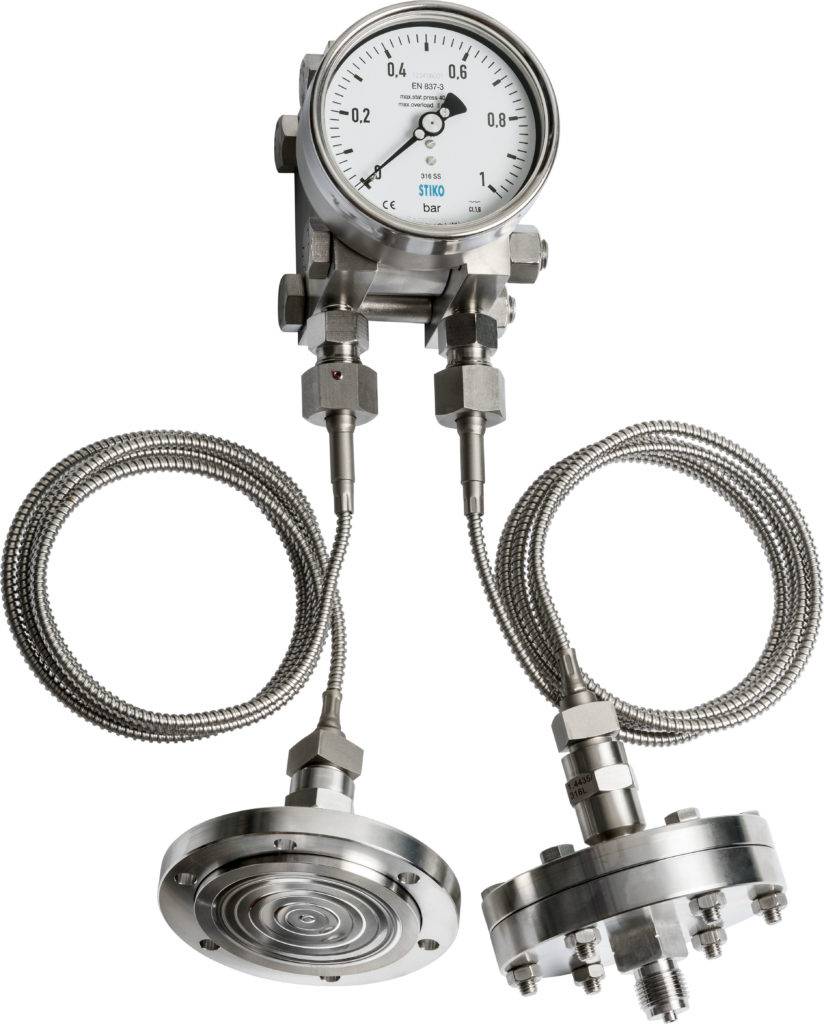 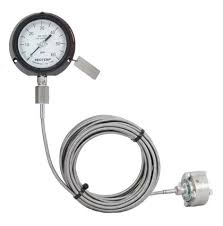 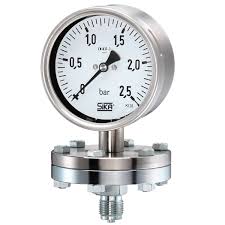 (d). Strain gage
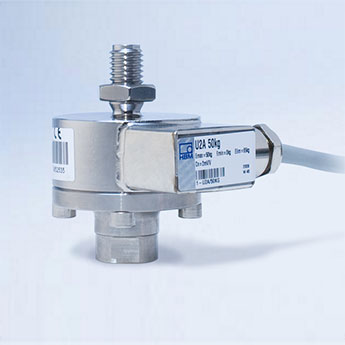 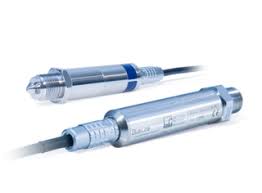 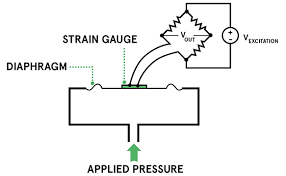 4- Level measurement
Float
Sight
Capacitance
Weight
Ultrasonic
Waves(radar)
Float
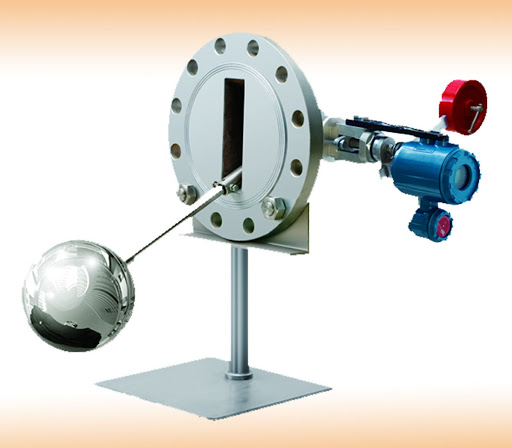 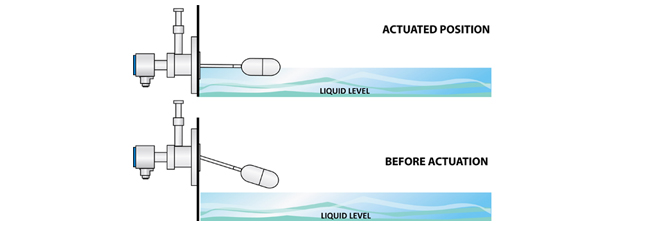 b. Sight
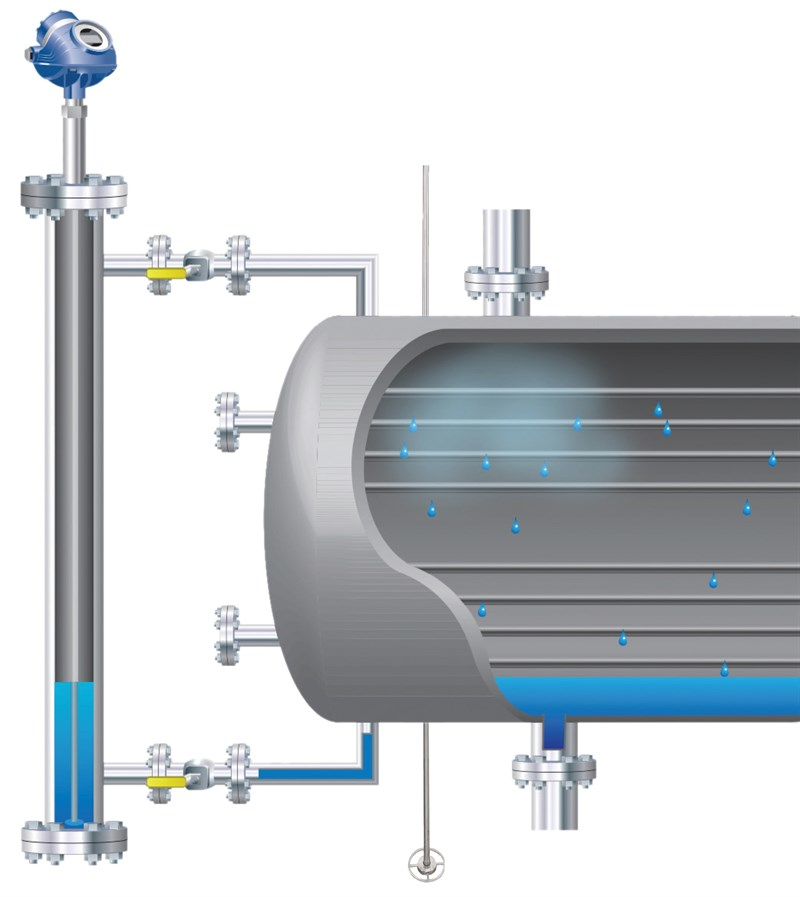 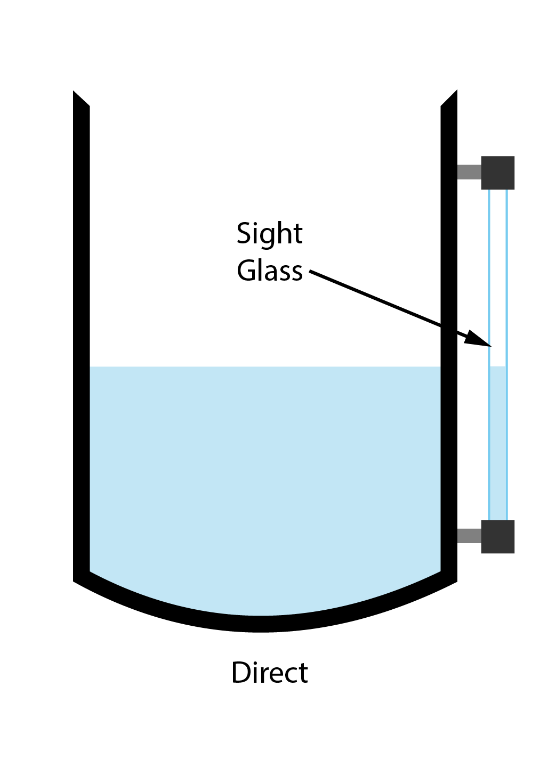 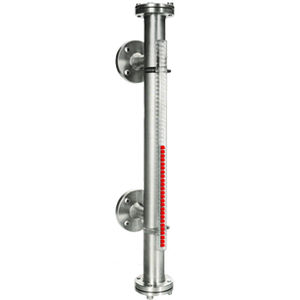 c. Capacitance
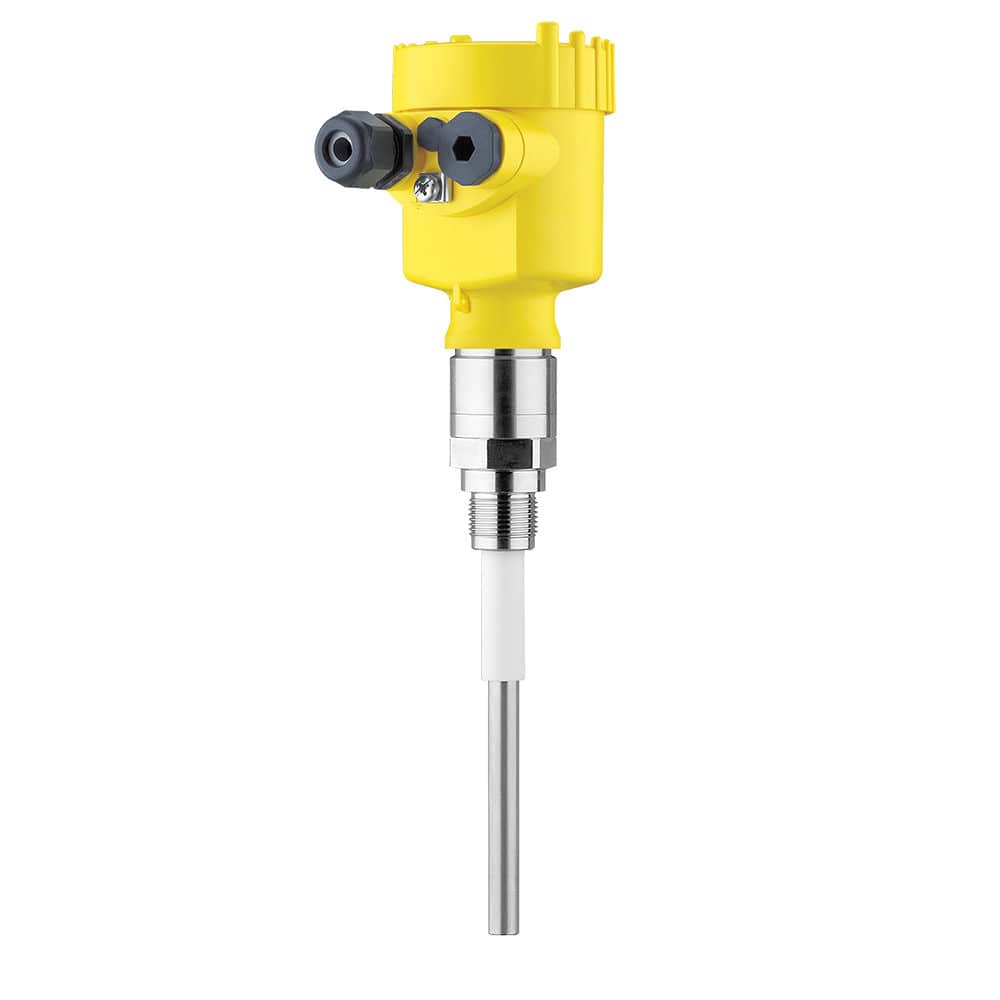 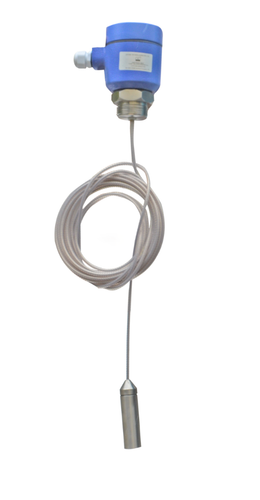 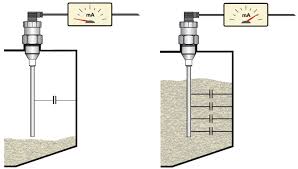 (d). Weight
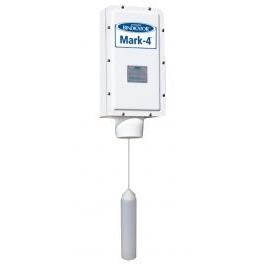 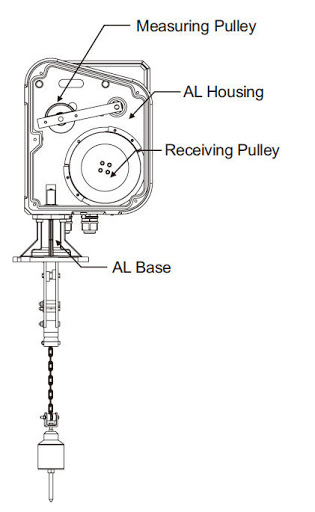 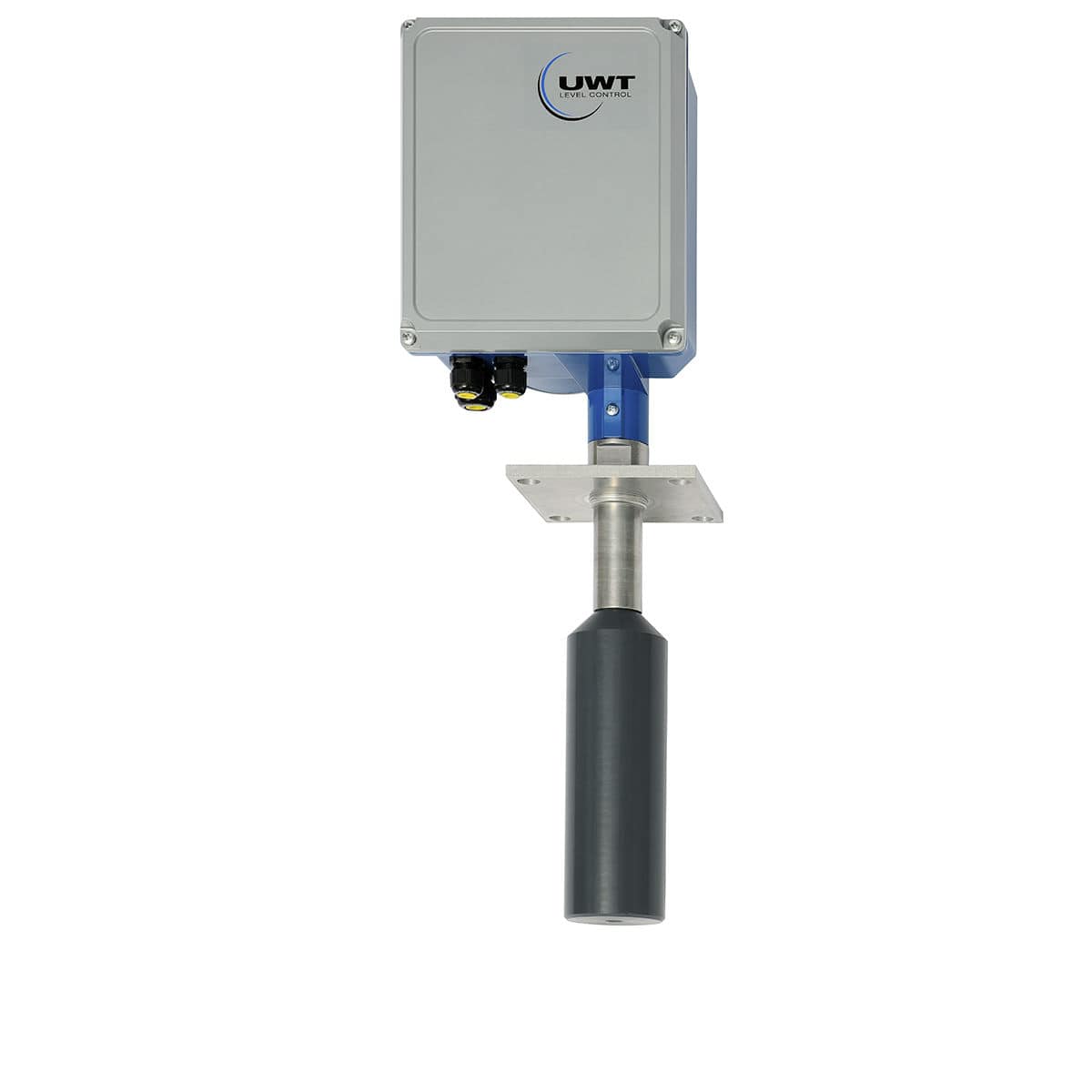 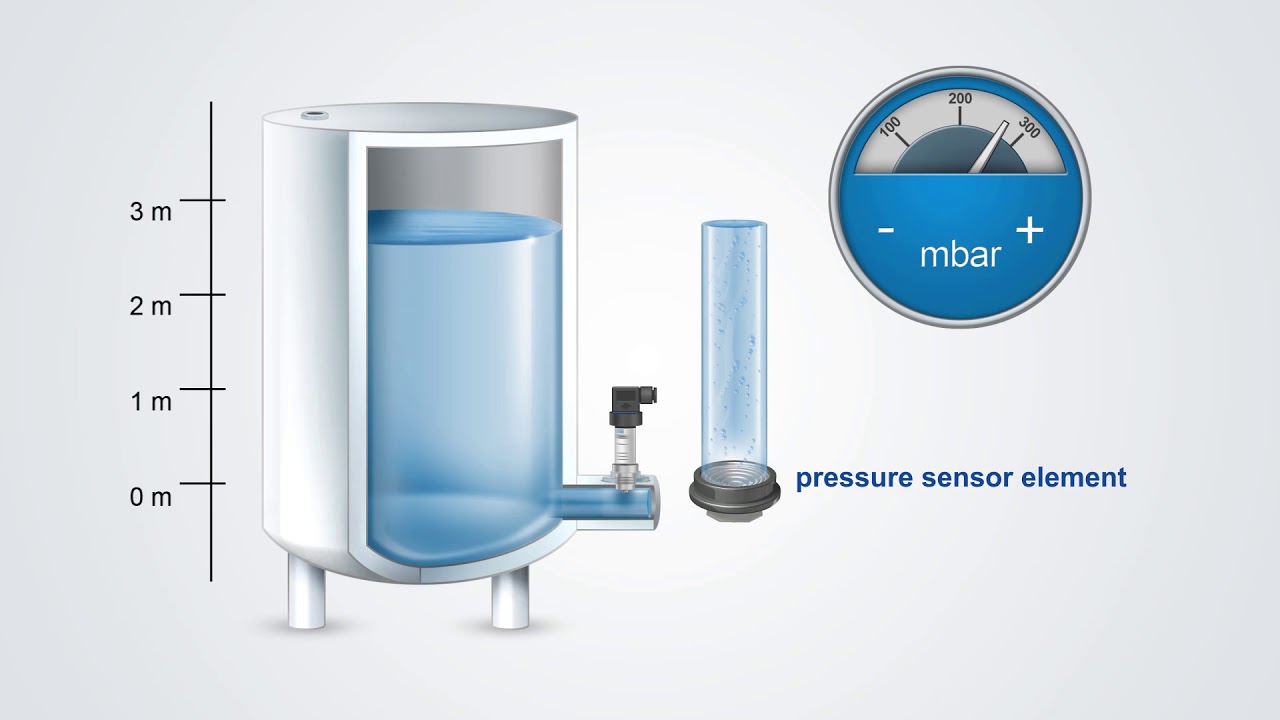 (e). Ultrasonic
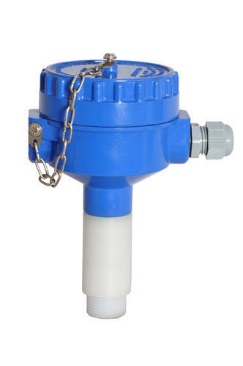 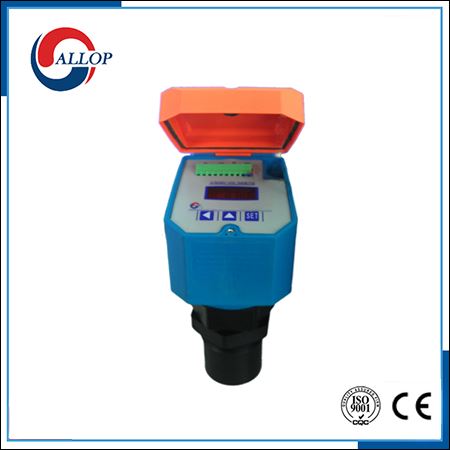 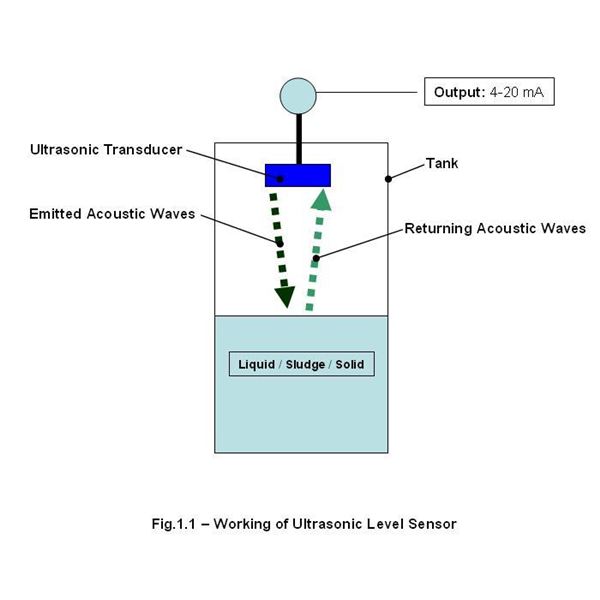 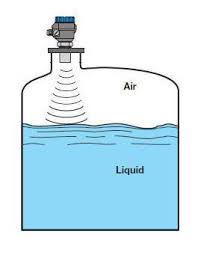 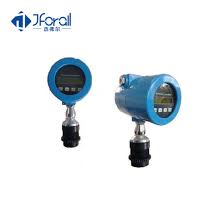 (f). Waves(Radar)
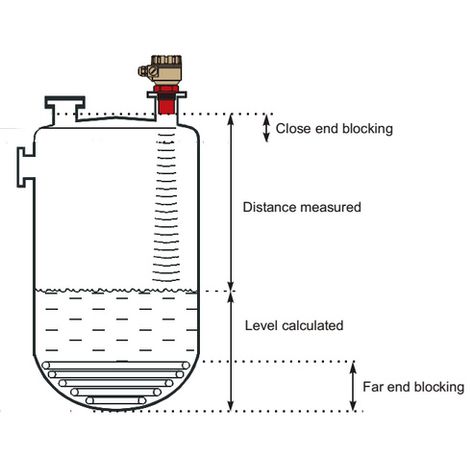 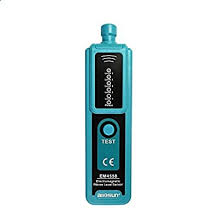 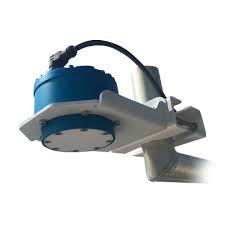 5- Concentration measurement
Conductivity meter
Density meter
Conductivity meter
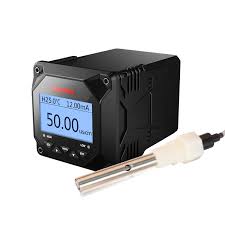 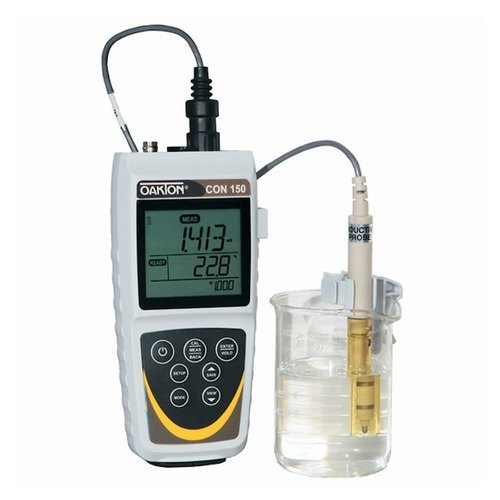 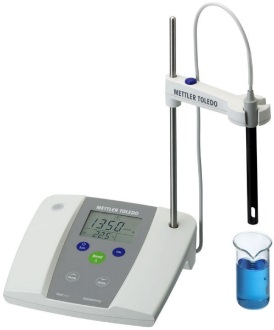 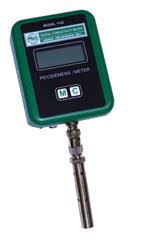 (b).Density meter
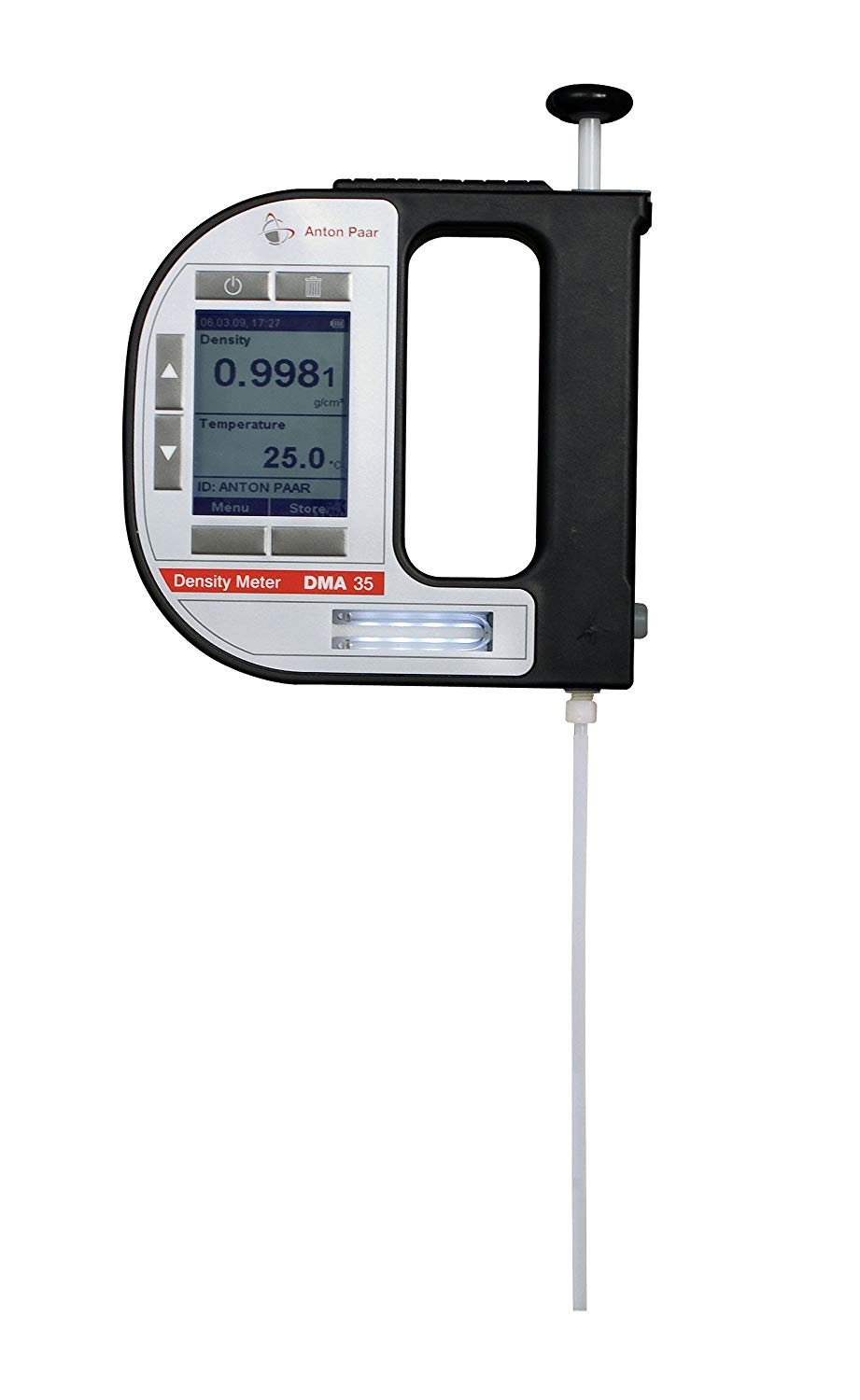 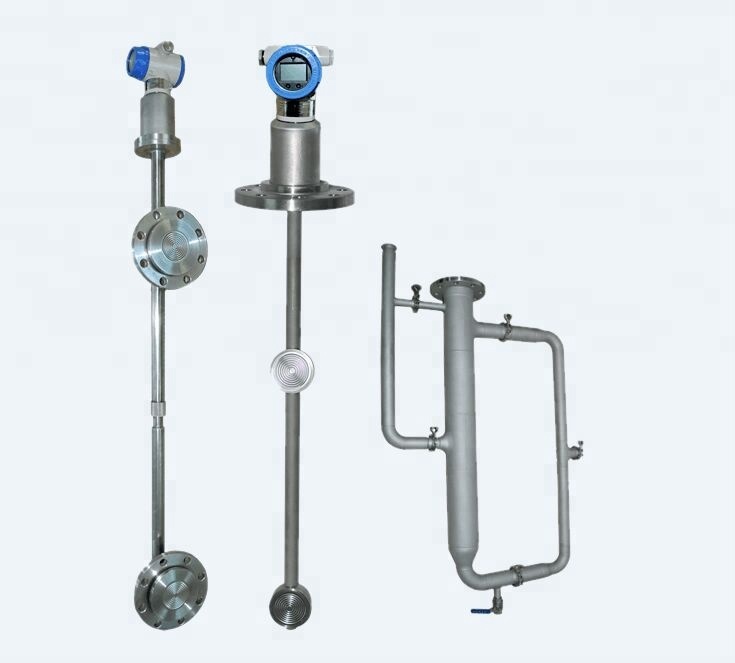 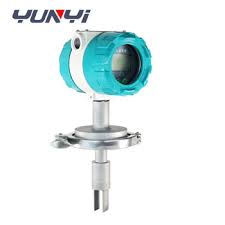 Function performed by the instrumentation
PA
PC
LI
FR
LT
Notes about signal flow block diagram
∑
∑
∑
∑
+
+
+
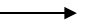 _
+
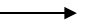 _
∑
∑
∑
∑
+
+
+
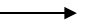 _
+
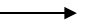 _
∑
∑
∑
∑
+
+
+
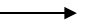 _
+
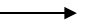 _
Ans.: 3/4
+
+
Σ
+
-
+
-
Thank you for your listening
 
Any ?